Summer Bootcamp in JAVALecture 15
Bilal Arif (Senior Lecturer)
Department of Software Engineering, University of Management and Technology Lahore.
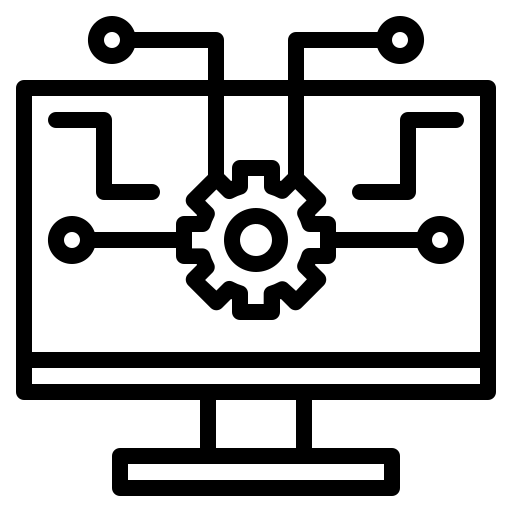 Database Java ProjectDiscussion
Hospital Management SystemRequirements